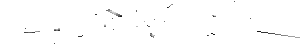 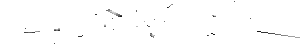 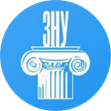 Цифрова грамотність та соціальні навички як інструмент гармонізації потреб суспільства і громадян на ринку праці
Викладачі: Дашко І.М.., д.е.н., проф., Череп А.В., д.е.н., проф., Гельман В.М., Гельман В.М., д.е.н., проф., Гамова О.В., д.е.н., проф., Малтиз В.В., к.е.н., доц., Ткаченко С.М., к.техн.н., доц.
Кафедри: кафедра управління персоналом і маркетингу, кафедра фінансів, банківської справи, страхування та фондового ринку, кафедри міжнародної економіки, природних ресурсів та економіки міжнародного туризмуE-mail: upim_znu@ukr.net, cherep.av.znu@gmail.comТелефон: 228-76-25Інші засоби зв’язку: Viber, Skype, Facebook Messenger, WhatsApp, Telegram – за вибором викладача
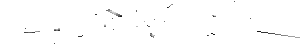 ЗМІСТОВІ МОДУЛІ
Теоретико-методологічні підходи до соціально-економічного виміру людського потенціалу країни в цифровому просторі ринку праці.
Методологічні засади до визначення взаємозвязку між цифровими компетентностями, соціальними навичками та розвитком ринку праці в умовах російсько-української війни та повоєнного відновлення економіки України.
Забезпечення конкурентоспроможності працівників на ринку праці з урахуванням цифрових технологій та соціальних навичок в умовах російсько-української війни та повоєнного відновлення економіки України.
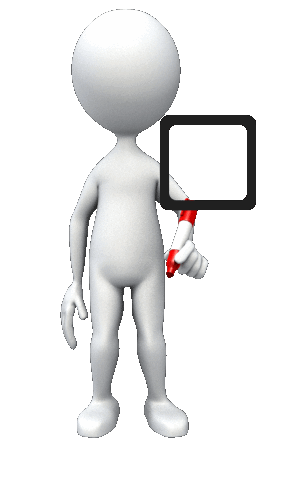 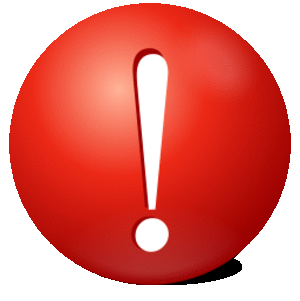 Тенденції світової і регіональної економіки, електронної торгівлі і цифрової економіки
Тенденції у світовій і регіональній економіці:
Глобалізація
Цифрова трансформація
Зростання населення та міграція
Соціальна відповідальність бізнесу
Цифрова економіка:
Електронна торгівля:
Інтернет речей (IoT)
Експоненційний ріст
Блокчейн
Омніканальність
Штучний інтелект (AI)
Кросбордерна торгівля
Кібербезпека
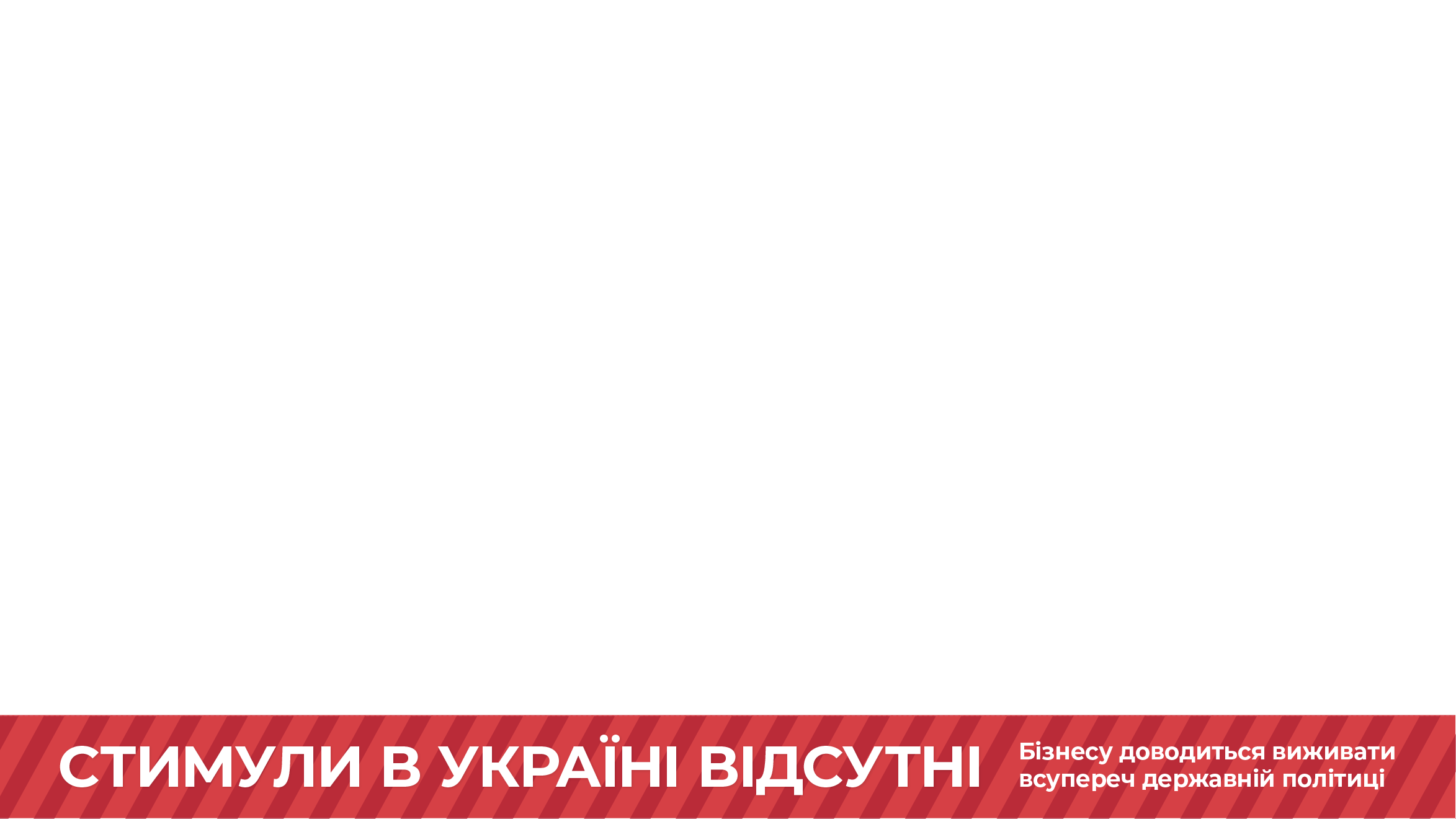 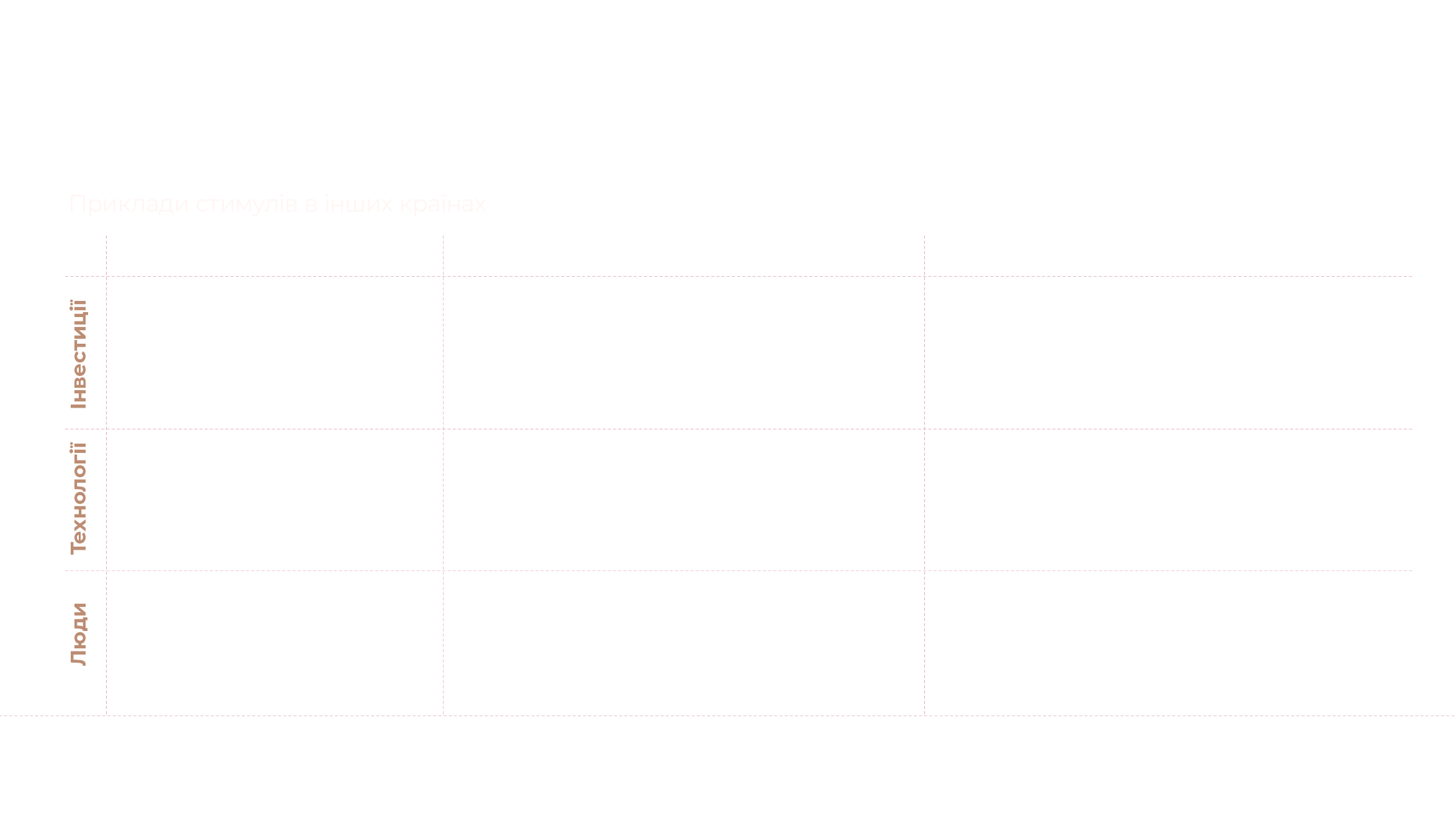 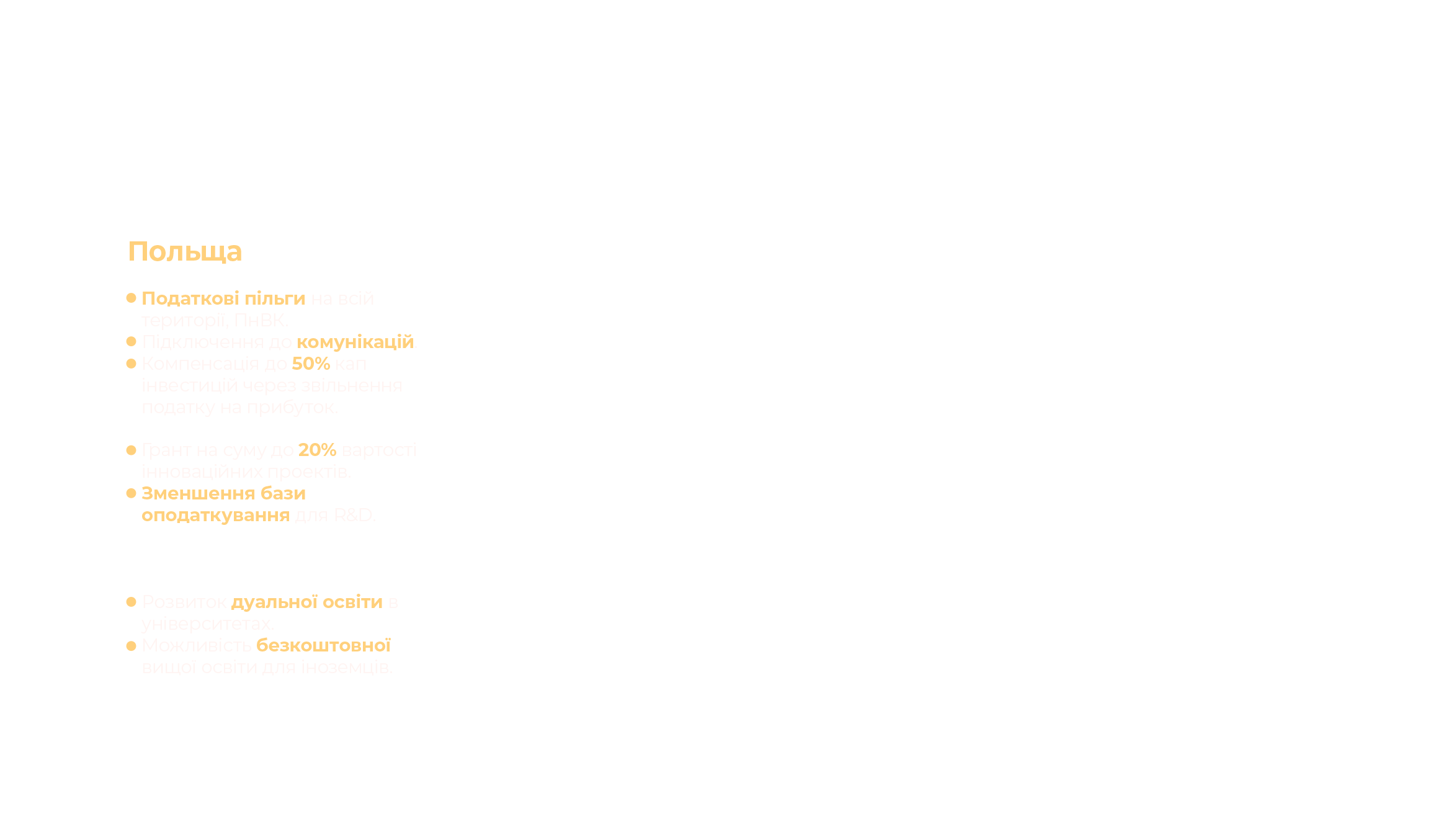 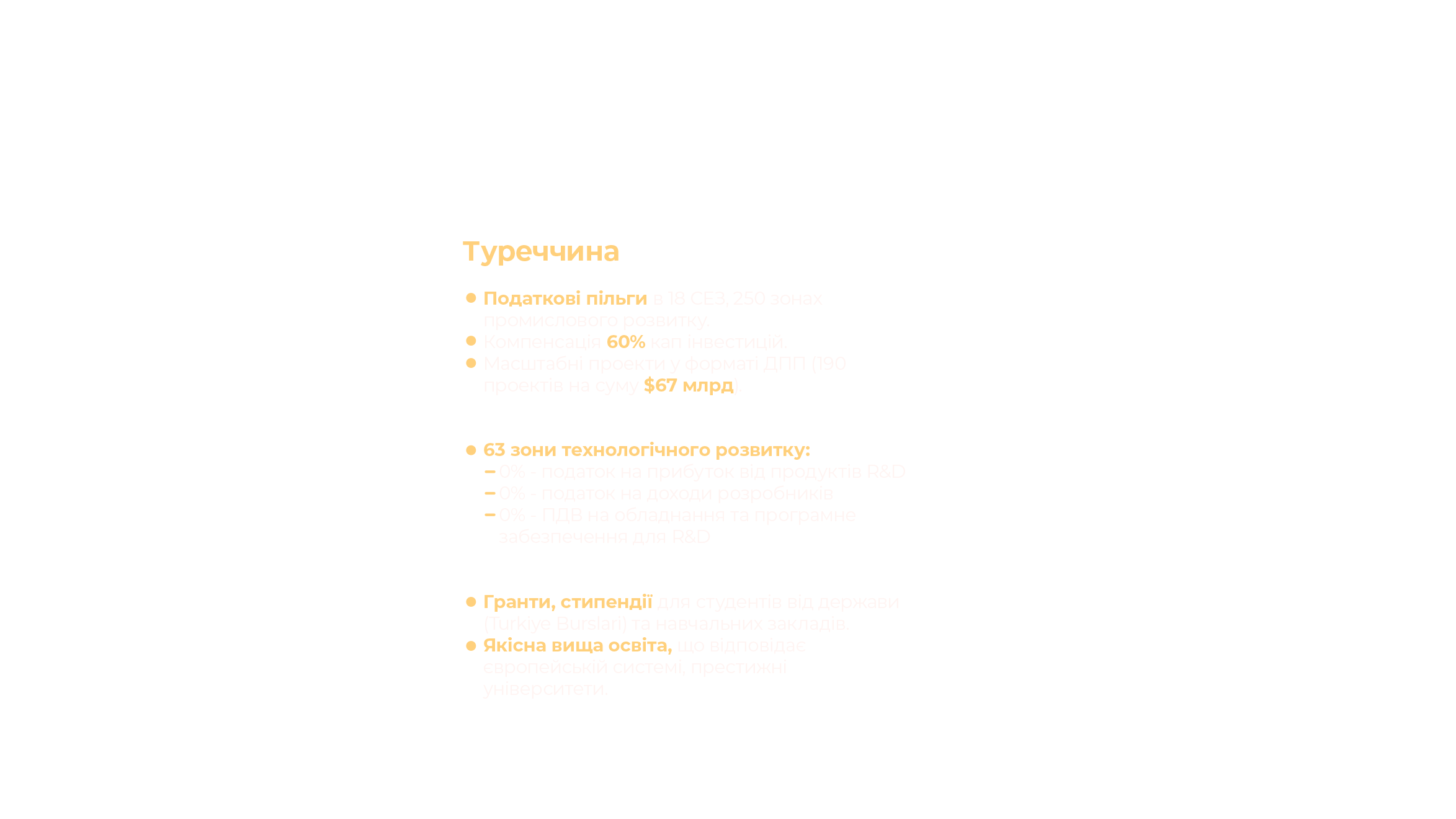 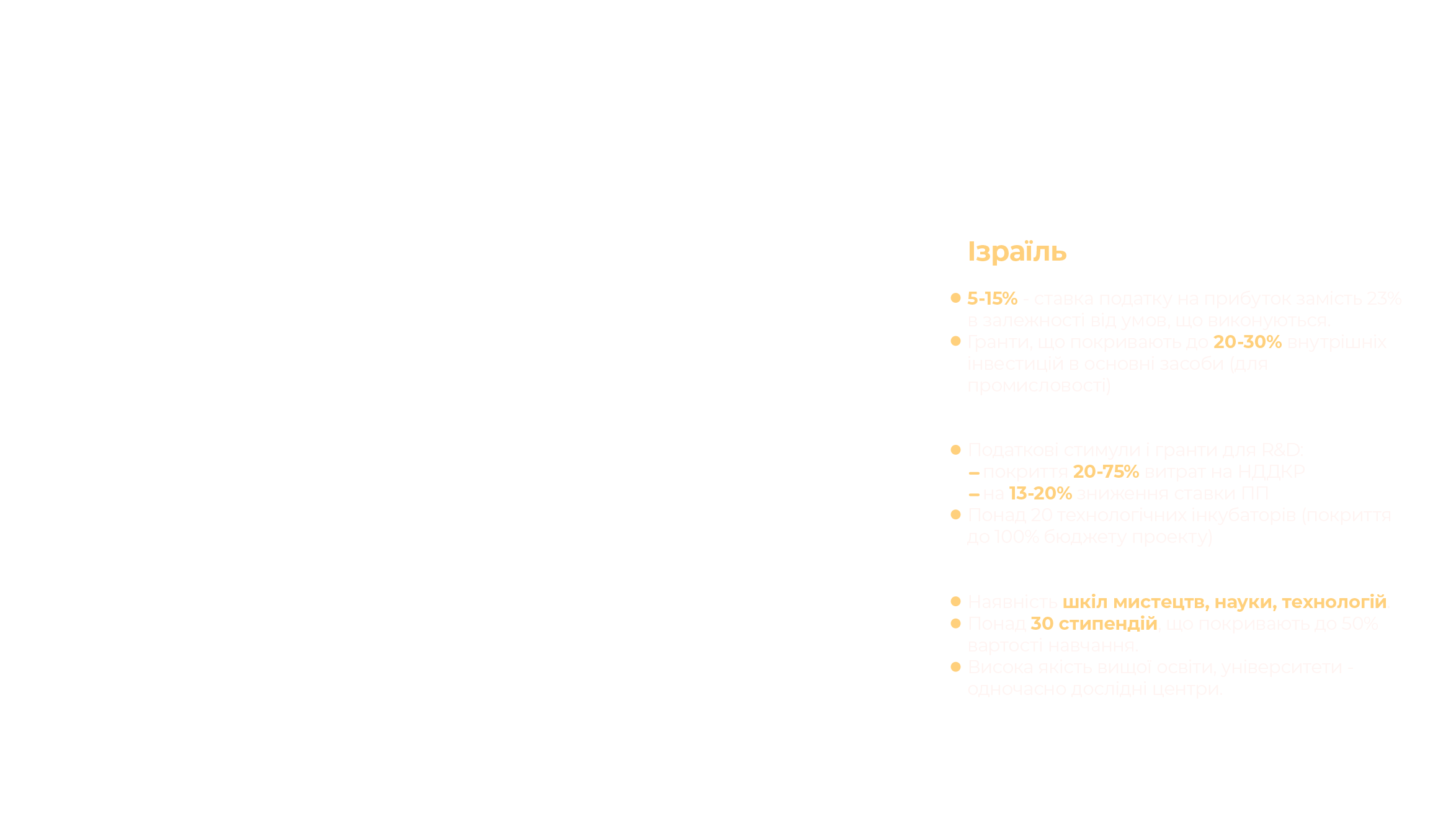 Уповільнення економічної активності внаслідок COVID-19 і зростання електронної торгівлі
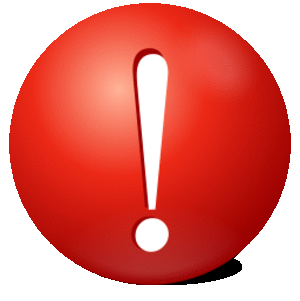 Уповільнення економічної активності внаслідок COVID-19:
Локдауни та обмеження
Зменшення попиту і затрати споживачів
Зупинення виробництва
Безробіття

Зростання електронної торгівлі:
Зміна споживчих звичок
Більше бізнесів переходять в інтернет
Рост технологій і доставки
Персоналізація та аналітика
Цифровий розрив усередині країн, включаючи гендерний розрив
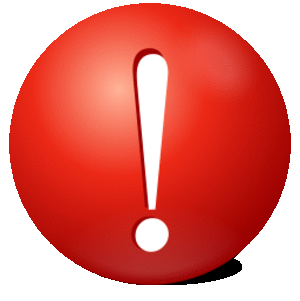 Цифровий розрив усередині країн:
Доступ до інтернету і технологій
Освіта та навчання.
Зайнятість та ринок праці
Доступ до онлайн-послуг

Гендерний розрив в цифровому світі:
Доступ до технологій
Участь у STEM-галузях
Цифровий негативний вплив на жінок
Економічний вплив
Цифрова революція та освоєння нових навичок, пов'язаних з технологіями та управлінням, з боку як існуючих підприємств, так і стартапів, а також цифрової грамотності з боку споживачів
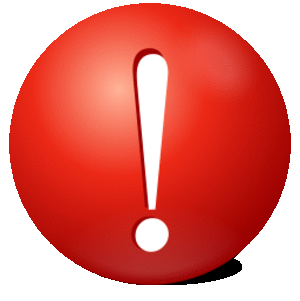 Значення цифрових навичок у розвитку цифрової економіки:
Адаптація до цифрових технологій
Цифрове трансформування
Управління даними та аналітика
Кібербезпека
Інновації та стартап-культура

Для споживачів:
Цифрова грамотність
Освоєння електронних послуг
Збереження безпеки в Інтернеті
Цифрова грамотність на робочому місці
5. Значення цифрових навичок у розвиток цифрової економіки
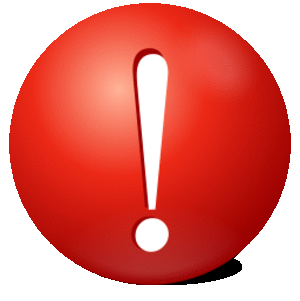 Конкурентоспроможність на ринку праці
Стимулювання інновацій
Ефективність робочих процесів
Доступ до глобальних ринків
Зростання громадянської активності
Підвищення якості життя
Створення нових робочих місць
Зменшення нерівності
Завдання для самостійного опрацювання
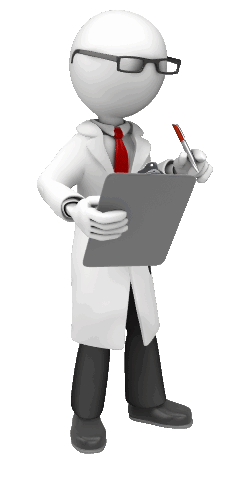 1. Тестові завдання до теми
2. Практичні завдання
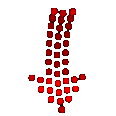 Література
1.Спільний проект «Цифрова адженда України – 2020». Концептуальні засади. Першочергові сфери, ініціативи, проекти цифровізації України до 2020 року. Офіційний сайт Торгово-промислової палати України. 2016. України. URL : https://ucci.org.ua/uploads/files/58e78ee3c3922.pdf 
2.Концепція розвитку цифрової економіки та суспільства України на 2018-2020 рр , затверджена КМУ № 67-р від 17.01.2018 р. Офіційний портал Верховної Ради України. Законодавство. URL : https://zakon.rada.gov.ua/laws/show/67-2018-%D1%80#Text 
3.Офіційний сайт Комітету з питань цифрової трансформації. URL : https://komit.rada.gov.ua/ 
4.Офіційний сайт Міністерства цифрової трансформації України. URL : https://thedigital.gov.ua/ 
5.Економічна стратегія України 2030. Офіційний сайт Українського інституту майбутнього. URL : https://strategy.uifuture.org/kraina-z-rozvinutoyu-cifrovoyu-ekonomikoyu.html   
6.Національна економічна стратегія на період до 2030 року, затверджена Постановою КМЦ  № 179 від 03.03.2021 р. Офіційний портал Верховної Ради України. Законодавство. URL : https://zakon.rada.gov.ua/laws/show/179-2021-%D0%BF#Text 
7. EU4Ukraine URL : https://eu4ukraine.eu/
8. Представництво Європейського Союзу в Україні URL : https://www.eeas.europa.eu/delegations/ukraine_en?s=232
9. Harald Øverby, Jan Arild Audestad. Introduction to Digital Economics: Foundations, Business Models and Case Studies : eBook. 2021. 358 р. URL : https://www.academia.edu/84691269/Introduction_to_Digital_Economics 
10. Про електронні комунікаці ї:ЗУ від 16.12.2020 № 1089-IX (редакція станом на 29.07.2023) https://zakon.rada.gov.ua/laws/show/1089-20#Text